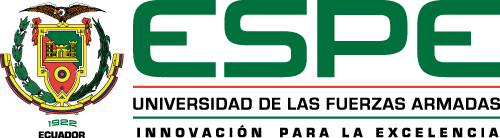 CARRERA DE INGENIERÍA EN ADMINISTRACIÓN TURÍSTICA Y HOTELERATEMA: “PERCEPCIÓN DE LA CALIDAD DE VIDA DE LOS PRESTADORES DE SERVICIOS, POR LA PRÁCTICA DE LA ACTIVIDAD TURÍSTICA EN LA PARROQUIA MINDO”
AUTORES: BASANTES VENEGAS, ANDREA CAROLINA                    QUICHIMBO GALLEGOS, DANIEL ALEJANDRODIRECTOR: M.B.A. ING. AVILÉS LEÓN, BYRON EDUARDO M.S.C.

SANGOLQUÍ 2020
1
OBJETIVOS
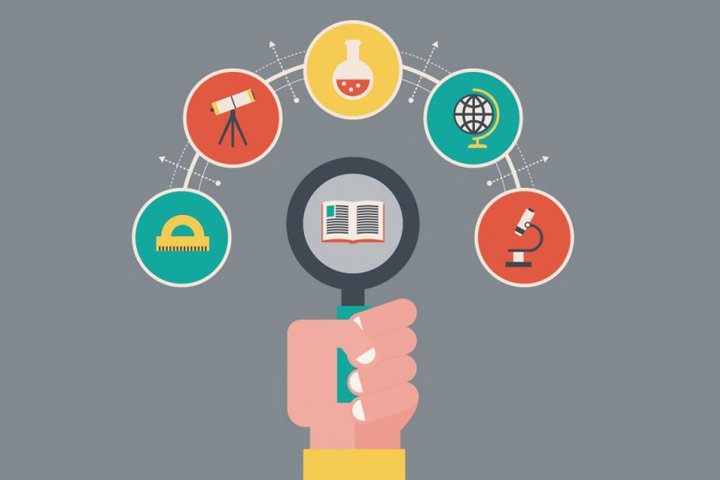 2
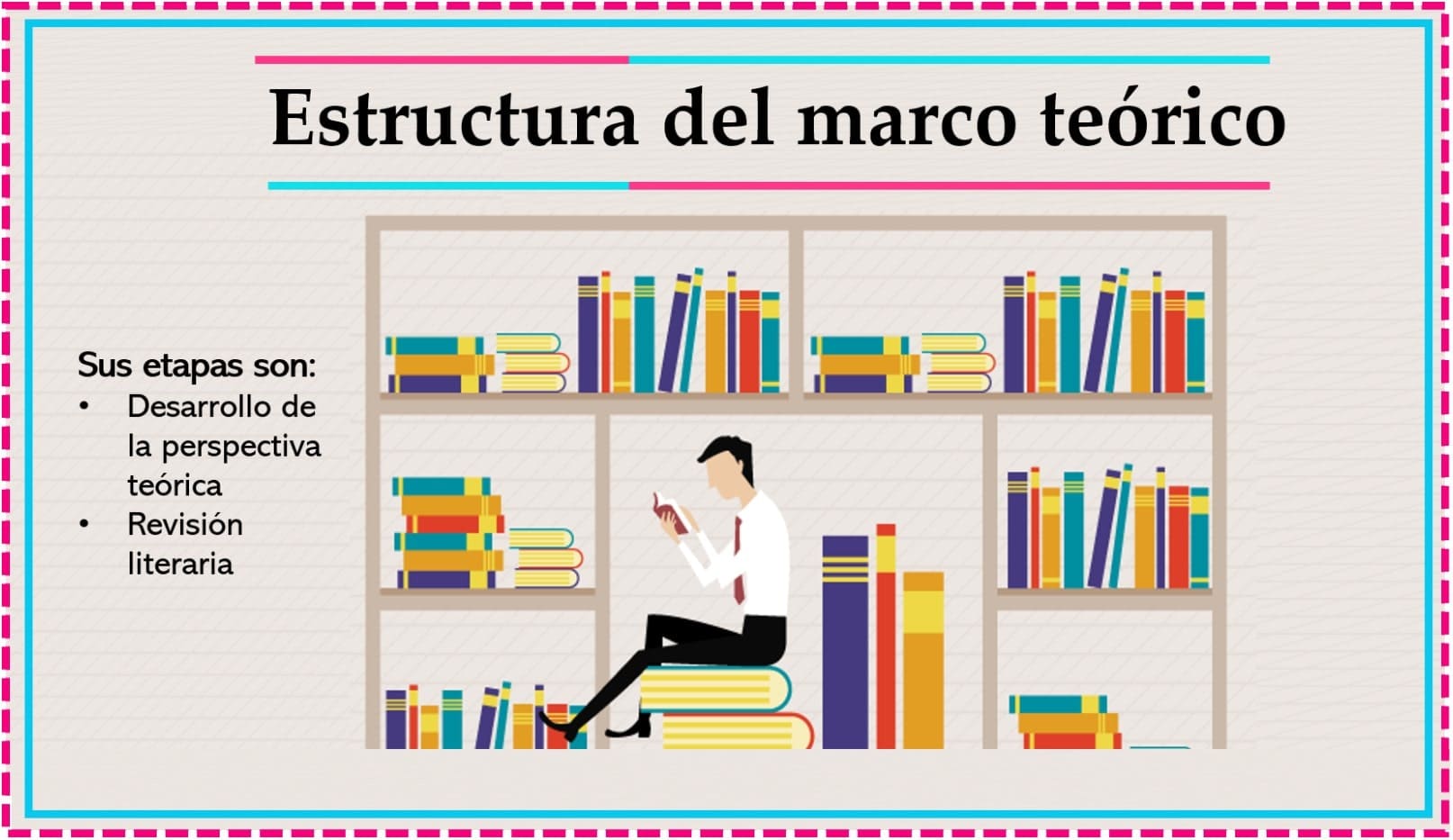 MARCO TEÓRICO
1
3
TEORÍA DE SOPORTE
STATUS ECONÓMICO
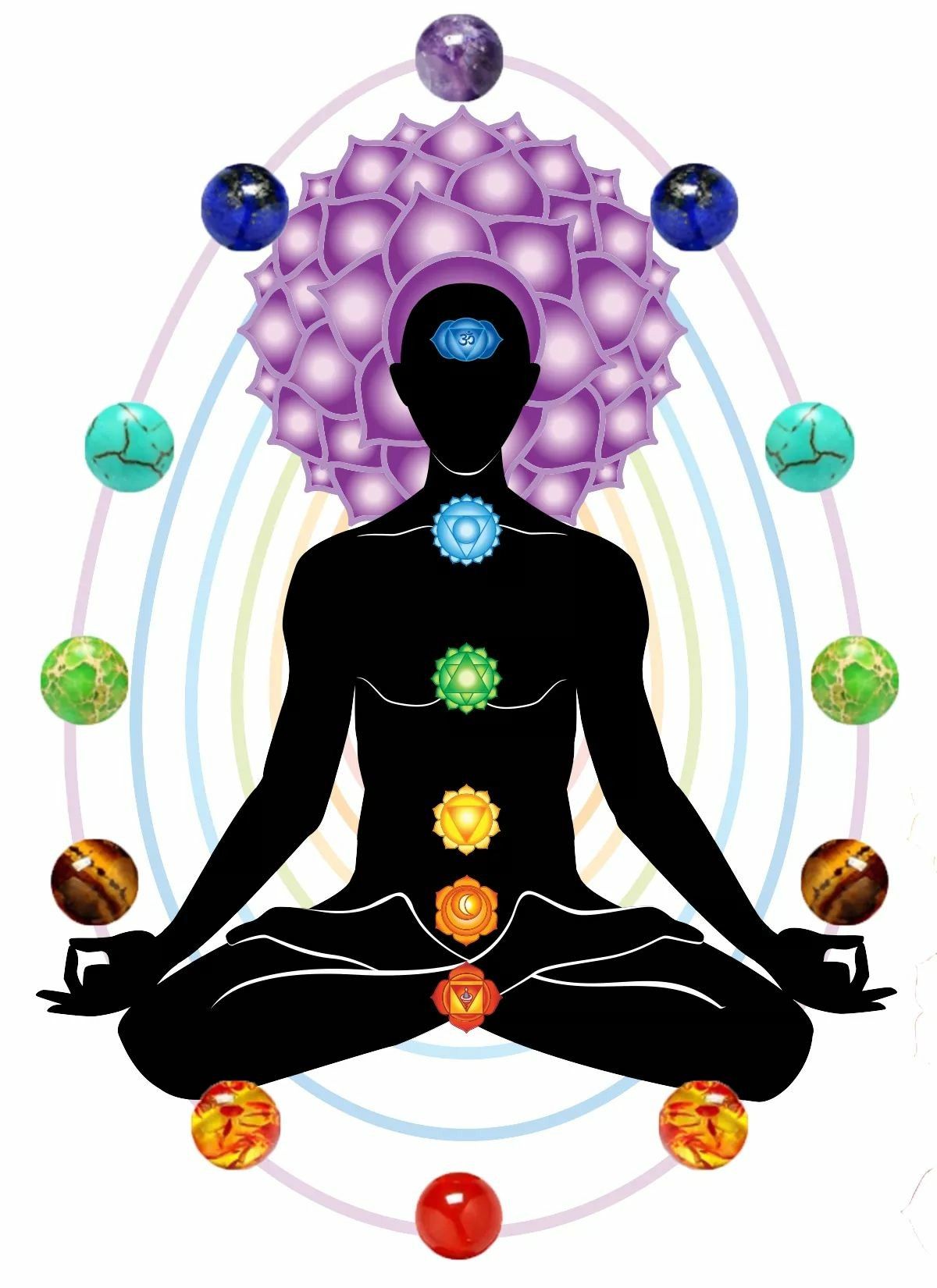 STATUS SOCIAL
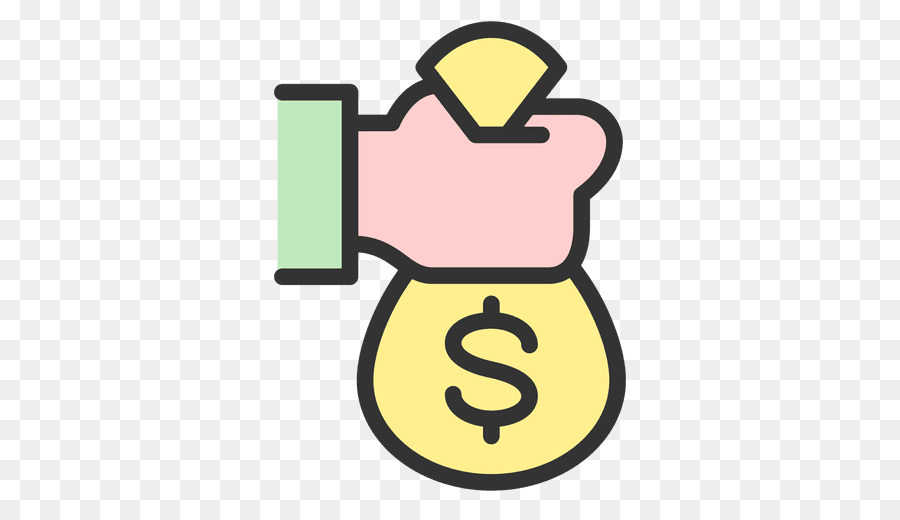 SALUD
VALORES
MORALES 
ESPIRITUALES
RELIGIOSOS
FELICIDAD
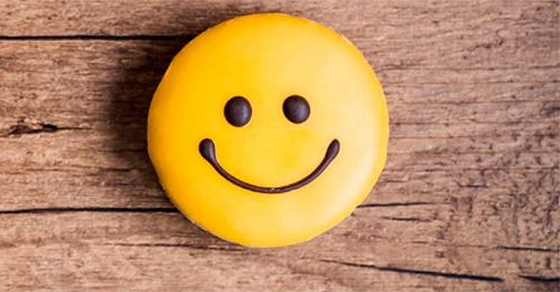 SATISFACCIÓN NECESIDADES
AUTONOMÍA
SENTIMIENTOS
AUTODETERMINACIÓN
4
MODELO DE LA CALIDAD DE VIDA
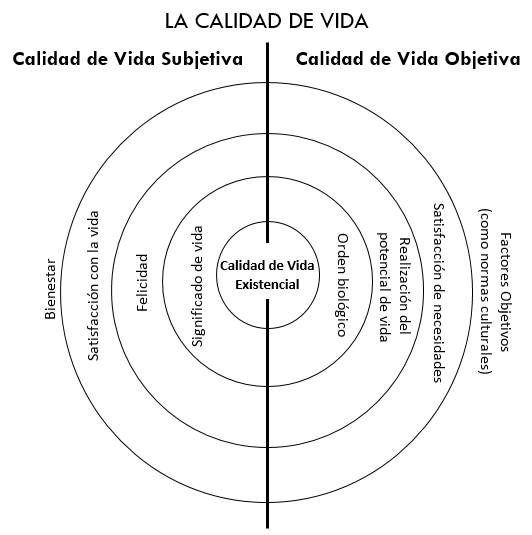 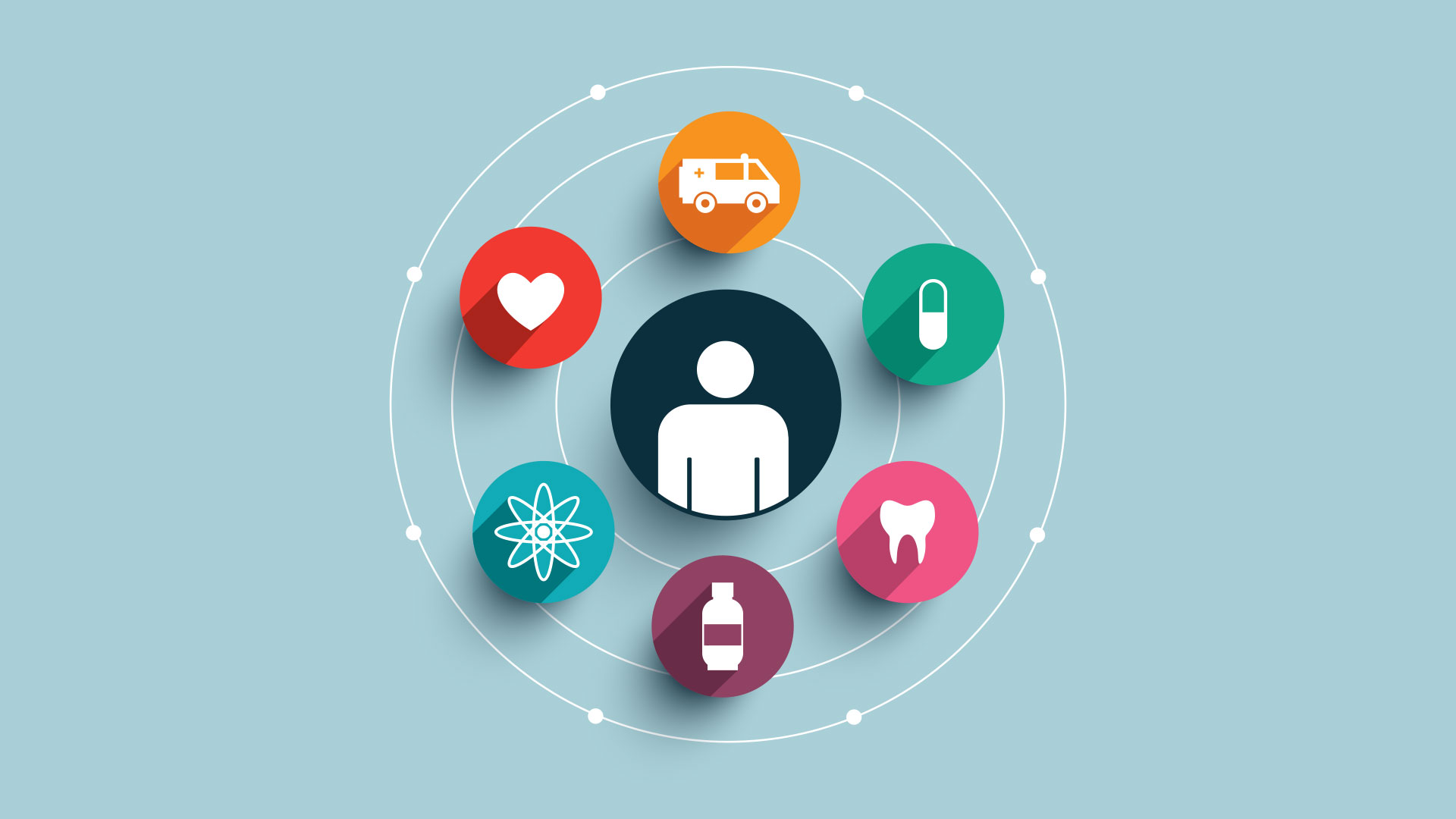 5
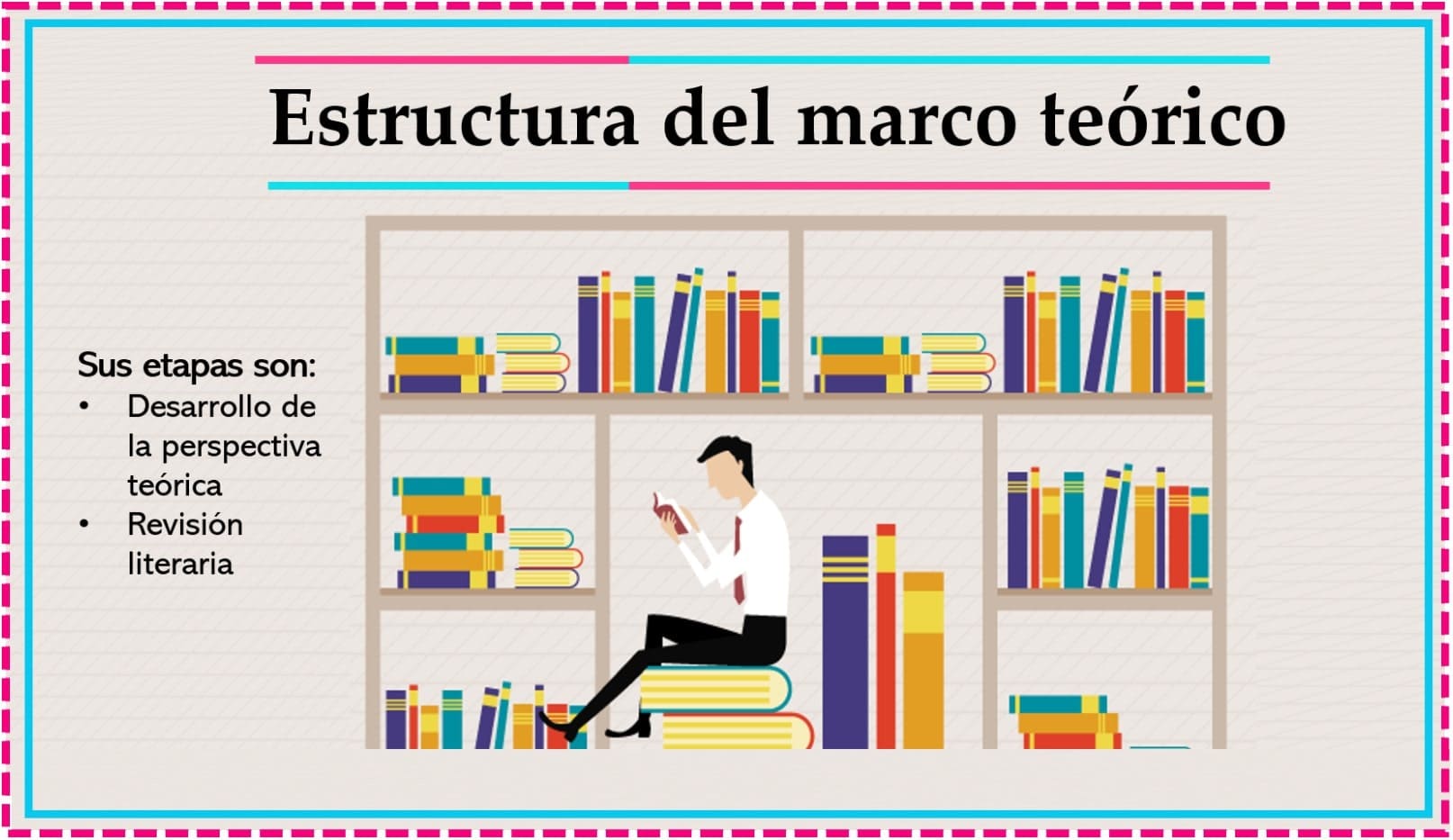 MARCO REFERENCIAL
2
6
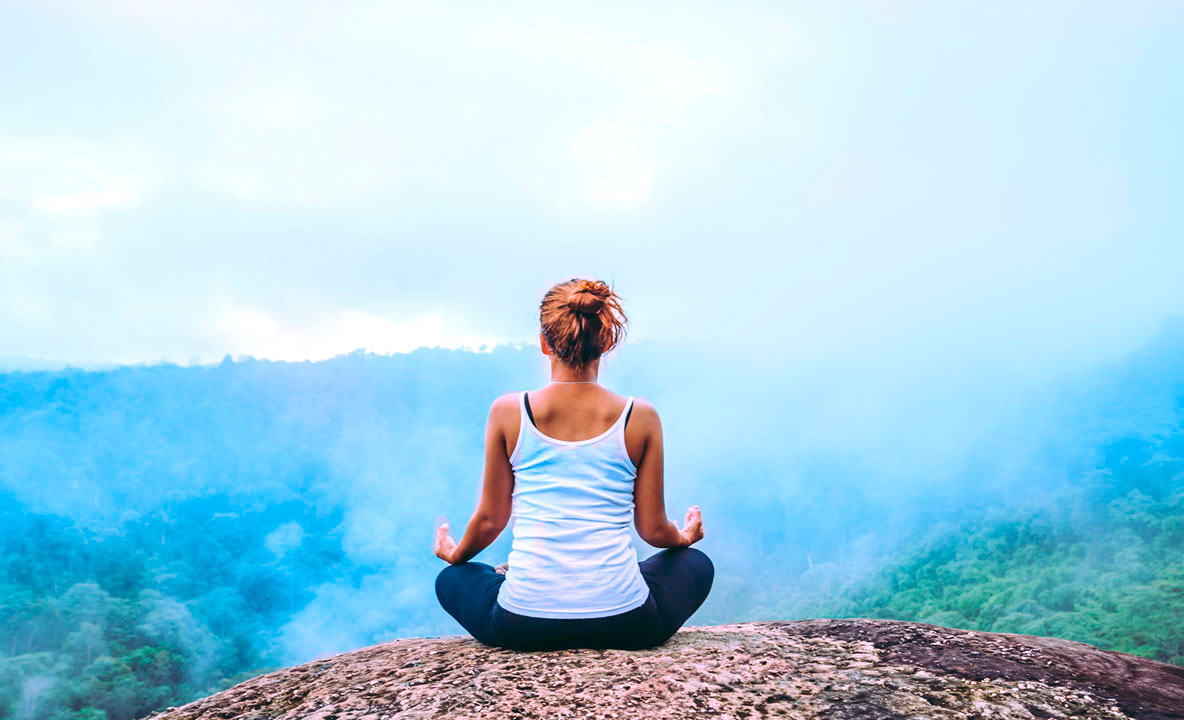 CALIDAD DE VIDA
POSESIONES MATERIALES
EVALUACIÓN DEL BIENESTAR
NIVEL DE VIDA
SUSTENTO
En Ecuador
FACTORES OBJETIVOS
Evaluación condiciones de vida
FACTORES SUBJETIVOS
Estrategias políticas, económicas y sociales
FACTORES ESPIRITUALES
Nivel de pobreza
EQUILIBRIO
7
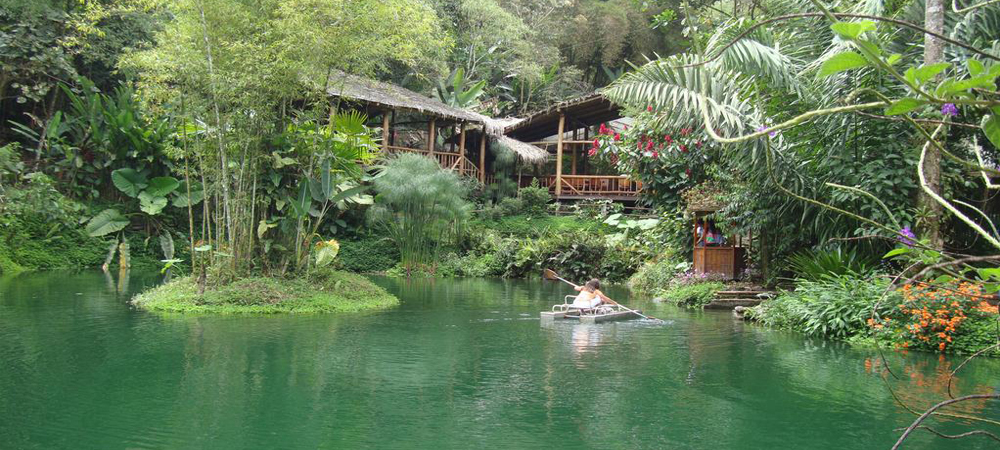 TURISMO EN ECUADOR
PLAN NACIONAL DE DESARROLLO
Objetivo 9
Apoyar
Turismo receptivo
POTENCIALIZAR EL TURISMO
- Pequeños y grandes  productores
- Emprendedores 
- Prestadores de servicios
Oferta turística
EMPLEO
Economía
CREACIÓN EMPRENDIMIENTOS
Calidad de vida
Alianzas estratégicas
8
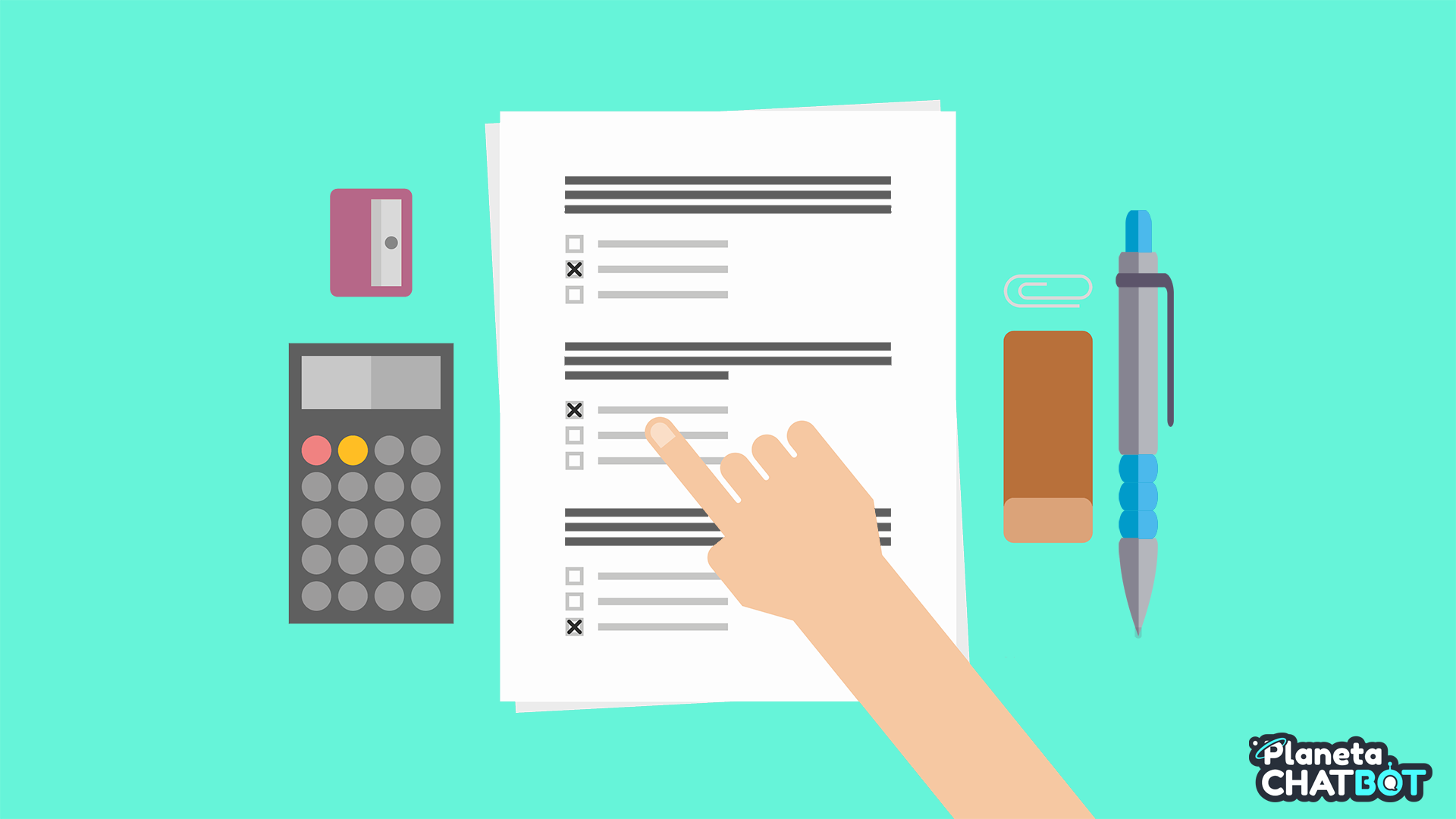 MARCO METODOLÓGICO
3
9
RECOLECCIÓN DE DATOS
Presidente del GAD
Vocal del Turismo
ENTREVISTAS
Presidente Asociación MinTur
Presidente Cámara de Turismo del Noroccidennte
ENCUESTAS
129 establecimientos
Catastro MINTUR
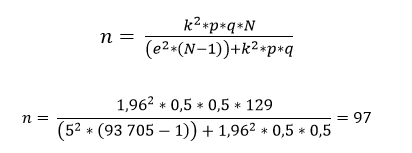 MUESTRA
97 establecimientos
10
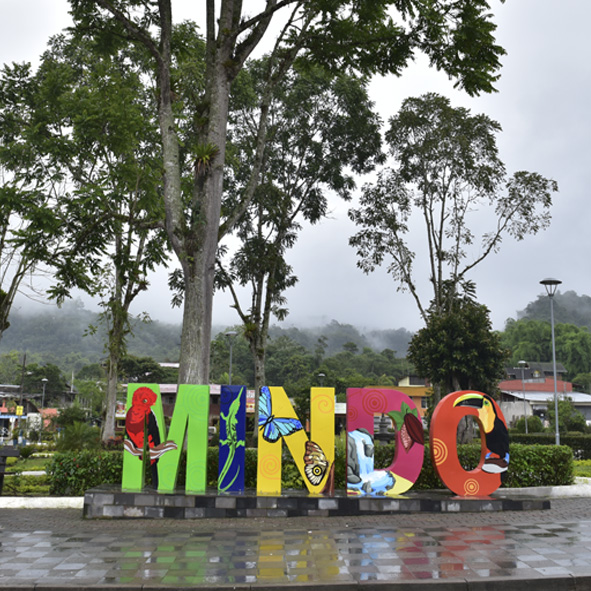 Alojamiento = 43
Nacionales 
91%
A&B = 44
Propietarios
Extranjeros
9%
Intermediación = 12
Balnearios y termas = 1
Nivel de educación
Salud (año)
Horas de sueño
Secundaria
35%
2 veces
28%
Tercer nivel 
37%
1 vez
24%
7 a 9 horas
74%
Ingresos
Actividad física (mes)
Tipo de vivienda
$1300 
21%
$900 a $1200
15%
7 veces
25%
3 a 4 veces
24%
Departamento 
35%
Casa 
71%
$500 a $800
44%
$400 o menos
21%
11
BIENESTAR SUBJETIVO
Salud emocional
Confianza y autonomía
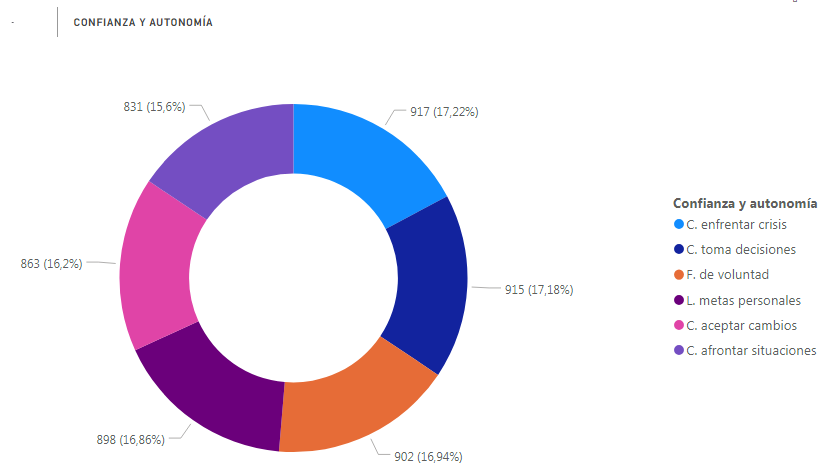 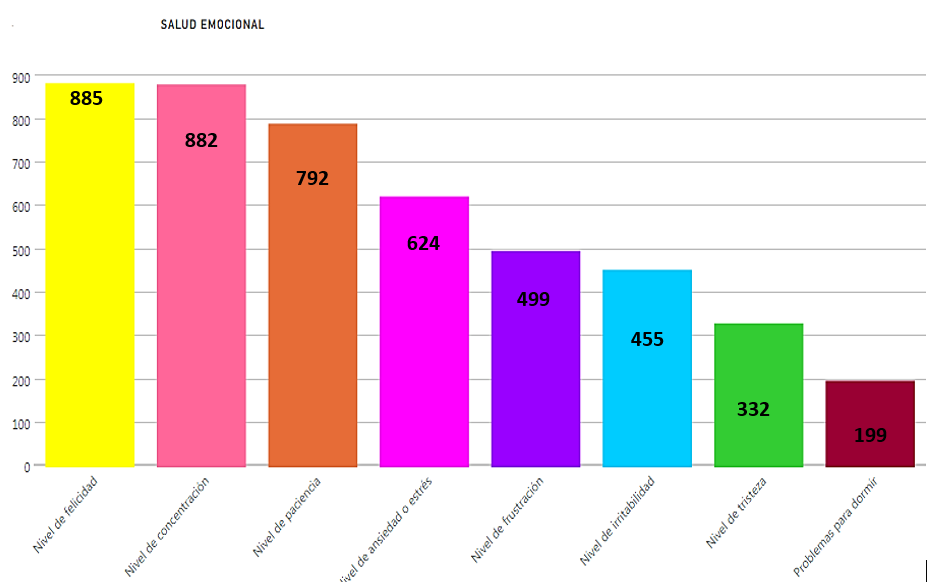 C. Afrontar situaciones inesperadas
C. Enfrentar crisis
C. Aceptar 
Cambios
C. Toma
 decisiones
L. Metas personales
Fuerza de voluntad
Problemas para dormir
N. Paciencia
N. Tristeza
N. Ansiedad
N. Frustración
N. Irritabilidad
N. Felicidad
N. concentración
12
Satisfacción laboral
Relaciones interpersonales
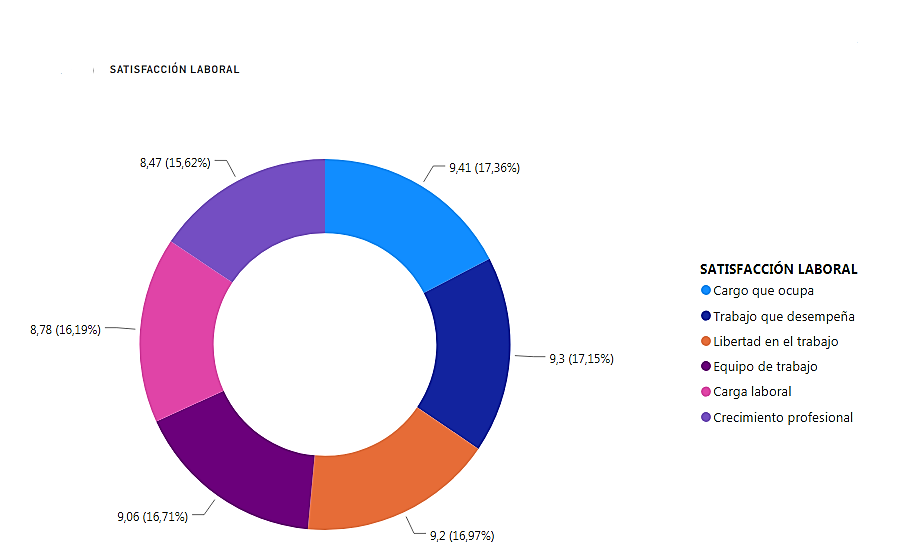 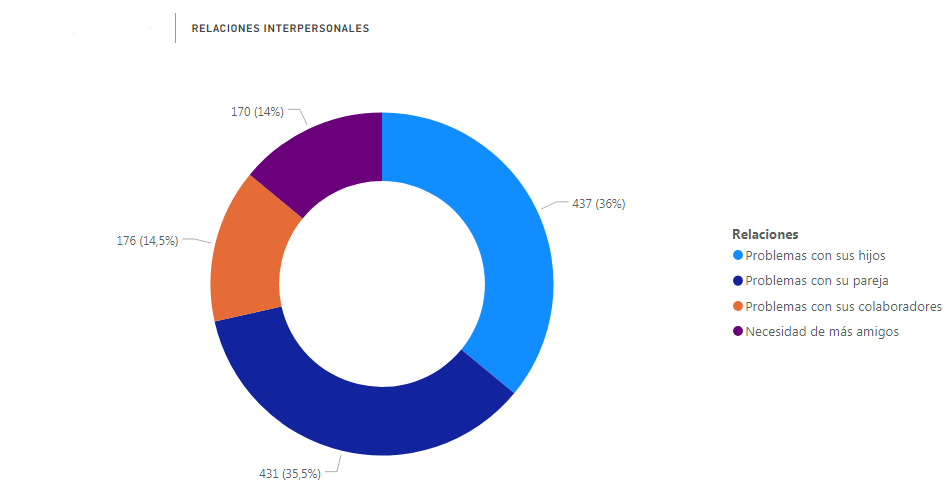 Crecimiento profesional
Cargo que ocupa
Necesidad de más amigos
Problemas con hijos
Carga laboral
Problemas con colaboradores
Trabajo que desempeña
Equipo de trabajo
Libertad en el trabajo
Problemas  con pareja
13
Conclusiones
14
Recomendaciones
15
THANKS!
16